The Rich Man And Lazarus
Luke 16:19-31
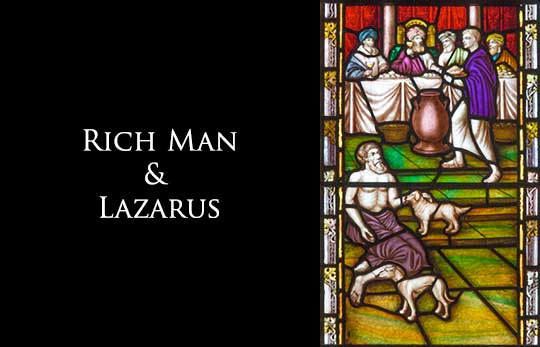 Parable or not?
The Unrighteous ManagerLuke 16 1Now He was also saying to the disciples, “There was a rich man who had a manager, and this manager was reported to him as squandering his possessions. 2 And he summoned him and said to him, ‘What is this I hear about you? Give an accounting of your management, for you can no longer be manager.’
Life after Death?
Jehovah’s Witness
Death is considered a state of non-existence, based on their understanding of Ecclesiastes 9:5: "For the living are conscious that they will die; but as for the dead, they are conscious of nothing at all." Witnesses believe that the only hope for life after death is in the resurrection, which they say involves re-creation by God of the same individual with a new body.[132] They believe that 144,000 people will be resurrected to life as spirit creatures in heaven to be priestly rulers under Christ, but the vast majority, to physical life on earth.[133]
The Sadducees rejected the Oral Torah as proposed by the Pharisees. Rather, they saw the Written Torah as the sole source of divine authority. The written law, in its depiction of the priesthood, corroborated the power and enforced the hegemony of the Sadducees in Judean society.
According to Josephus, the Sadducees believed that:[14]There is no fate.God does not commit evil.Man has free will; "man has the free choice of good or evil".The soul is not immortal; there is no afterlife.[15]There are no rewards or penalties after death.The Sadducees did not believe in resurrection of the dead, but believed (contrary to the claim of Josephus) in the traditional Jewish concept of Sheol for those who had died.[16]
According to the Christian Acts of the Apostles:The Sadducees did not believe in resurrection, whereas the Pharisees did. In Acts, Paul chose this point of division to gain the protection of the Pharisees.[17]The Sadducees rejected the notion of spirits or angels, whereas the Pharisees acknowledged them.[18]The Sadducees are said to have favored the Wisdom of Sirach.[citation needed]
Luke 16:19
19 “Now there was a rich man, and he habitually dressed in purple and fine linen, enjoying himself in splendor every day.
“Rich Man”
Matthew 27:57
Now when it was evening, a rich man from Arimathea came, named Joseph, who himself had also become a disciple of Jesus.
“Rich Man”
Mark 10:17
The Rich Young Ruler
As He was setting out on a journey, a man ran up to Him and knelt before Him, and asked Him, “Good Teacher, what shall I do so that I may inherit eternal life?”
“Rich Man”
Luke 12:15-17
15 But He said to them, “Beware, and be on your guard against every form of greed; for not even when one is affluent does his life consist of his possessions.” 16 And He told them a parable, saying, “The land of a rich man was very productive. 17 And he began thinking to himself, saying, ‘What shall I do, since I have no place to store my crops?’
“Rich Man”
Luke 16:1
The Unrighteous Manager
Now He was also saying to the disciples, “There was a rich man who had a manager, and this manager was reported to him as squandering his possessions.
“Rich Man”
Luke 19:2
And there was a man called by the name of Zaccheus; he was a chief tax collector and he was rich.
“Rich Man”
Luke 16:19-31
This Rich Man was different than the others
He was rich and he wanted you to know
He held back nothing
Habitually Wore Purple
Wore Fine Linen
Joyously Living In Splendor Everyday
Rich Man
Sam Walton
Sam Walton
I just don’t believe a big showy lifestyle is appropriate. Why do I drive a pickup truck? What am I supposed to haul my dogs around in, a Rolls Royce?
Sam Walton
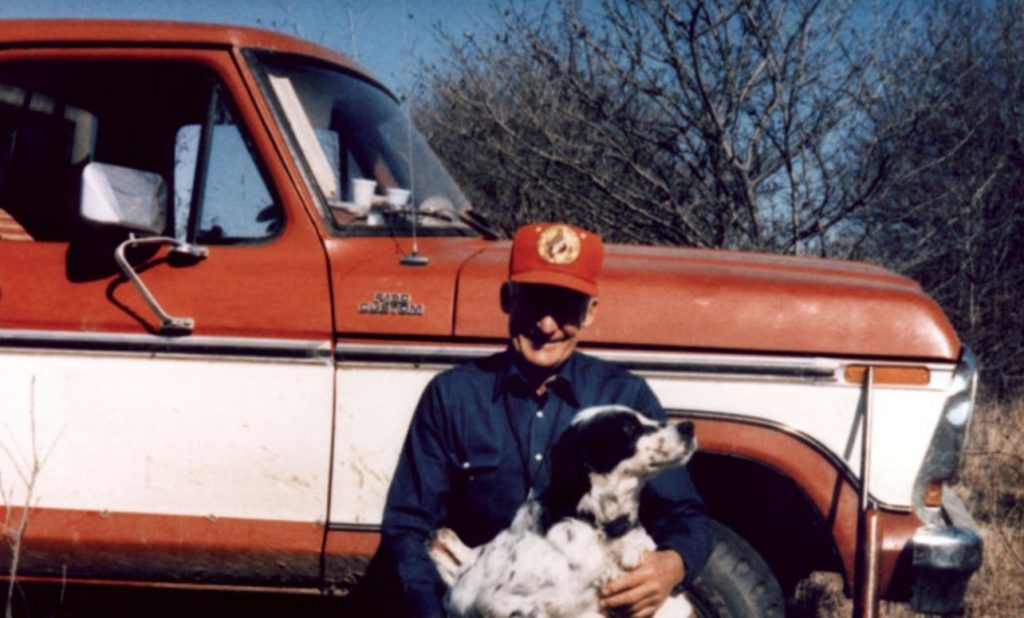 Sam Walton had a net worth of $8.6 billion at the time of his death in 1992. As of today, Walmart has a market cap of $365.8 billion.
Luke 16:20-21
20 And a poor man named Lazarus was laid at his gate, covered with sores, 21 and longing to be fed from the scraps which fell from the rich man’s table; not only that, the dogs also were coming and licking his sores.
“Lazarus”
Lazarus-John 11&12- Martha and Mary’s Brother
Lazarus- Luke 16
“Poor Man”
James 2
Laid at the Rich Mans Gate
Covered With Sores
Longing to be fed with crumbs from the rich mans table
Dogs were licking his sores
Poor Man /Lazarus
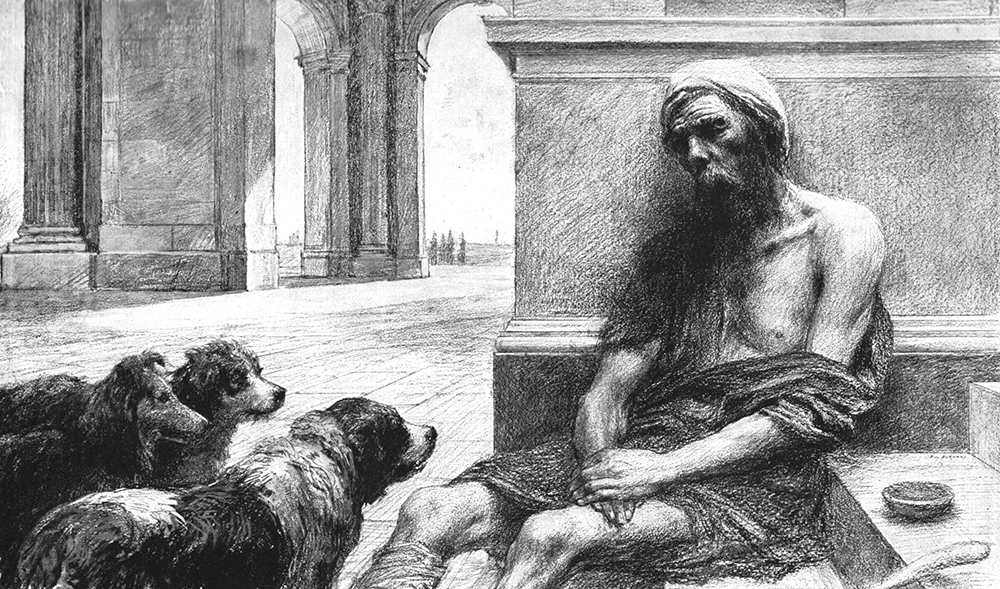 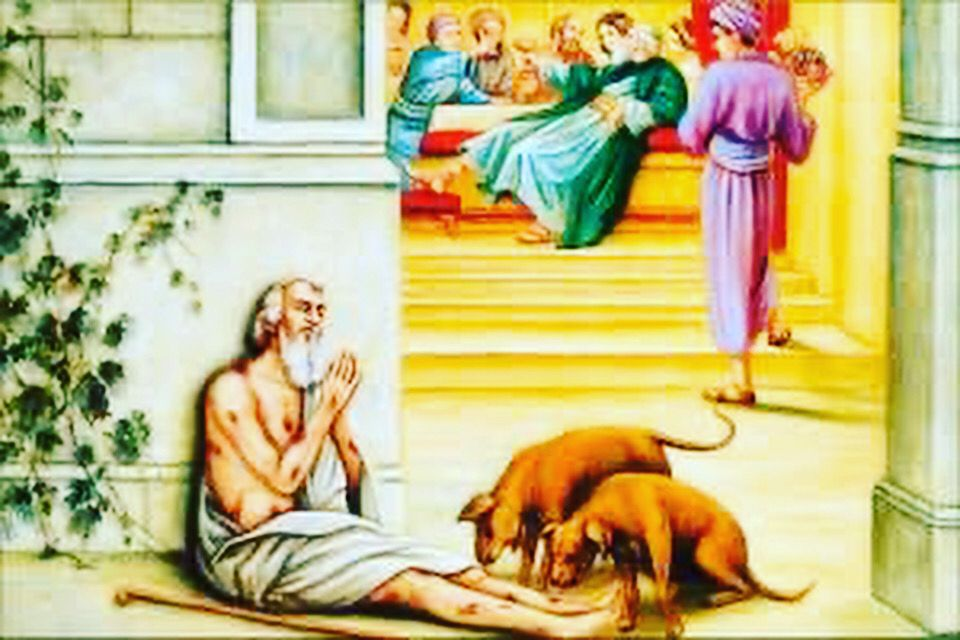 Luke 16:22
22 Now it happened that the poor man died and was carried away by the angels to Abraham’s arms;
Carried away by the angels to Abrahams arms.
Poor Man Dies
Luke 16:22
22…and the rich man also died and was buried.
Do you think that was it?
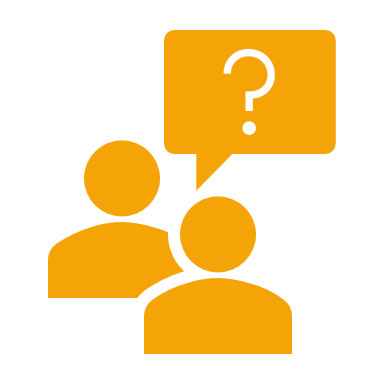 I am sure it was the most amazing funeral ever
The finest that money could buy
Died and was buried
Went to Hades
Rich Man
Hades?
In this text Gehenna (Hell) is not being referenced. It’s Hades.
So….What is Hades?
Luke 16:23-24
23 And in Hades he raised his eyes, being in torment, and *saw Abraham far away and Lazarus in his arms. 24 And he cried out and said, ‘Father Abraham, have mercy on me and send Lazarus, so that he may dip the tip of his finger in water and cool off my tongue, for I am in agony in this flame.’
He wanted Lazarus to dip his finger in water to cool his tongue
Send Lazarus to his Father’s house to warn his brothers
Rich Man’s Request
Luke 16:25-26
25 But Abraham said, ‘Child, remember that during your life you received your good things, and likewise Lazarus bad things; but now he is being comforted here, and you are in agony. 26 And besides all this, between us and you a great chasm has been set, so that those who want to go over from here to you will not be able, nor will any people cross over from there to us.’
Lazarus
chasm
Rich Man
What is separating you from GOD?
GOD
chasm
Alcohol
Money
DRUGS
YOU
Luke 16:27-30
27 And he said, ‘Then I request of you, father, that you send him to my father’s house— 28 for I have five brothers—in order that he may warn them, so that they will not come to this place of torment as well.’ 29 But Abraham *said, ‘They have Moses and the Prophets; let them hear them.’ 30 But he said, ‘No, father Abraham, but if someone goes to them from the dead, they will repent!’
“but if someone goes to them from the dead, they will repent!”
Rich man
Luke 16:31
31 But he said to him, ‘If they do not listen to Moses and the Prophets, they will not be persuaded even if someone rises from the dead.’”
What Will It Take For Us/You To Persuaded
What Will It Take For Us/You To Repent
2 Corinthians 5:9-11
9 Therefore we also have as our ambition, whether at home or absent, to be pleasing to Him. 10 For we must all appear before the judgment seat of Christ, so that each one may receive compensation for his deeds done through the body, in accordance with what he has done, whether good or bad.
11 Therefore, knowing the fear of the Lord, we persuade people, but we are well known to God; and I hope that we are also well known in your consciences.
What Have We Learned?
Matthew 25:31-34
The Judgment
31 “But when the Son of Man comes in His glory, and all the angels with Him, then He will sit on His glorious throne. 32 And all the nations will be gathered before Him; and He will separate them from one another, just as the shepherd separates the sheep from the goats; 33 and He will put the sheep on His right, but the goats on the left.
34 “Then the King will say to those on His right, ‘Come, you who are blessed of My Father, inherit the kingdom prepared for you from the foundation of the world.
1 Corinthians 15:21-23
21 For since by a man death came, by a man also came the resurrection of the dead. 22 For as in Adam all die, so also in Christ all will be made alive. 23 But each in his own order: Christ the first fruits, after that those who are Christ’s at His coming,
We must be aware of how we live our life
	- Matthew 25:31-34	
We will all die someday
-1 Corinthians 15:21-23
There are two place where we will go
	-2 Corinthians 5:9-11
1 John 2:24-26
24 As for you, see that what you heard from the beginning remains in you. If what you heard from the beginning remains in you, you also will remain in the Son and in the Father.25 This is the promise which He Himself [a]made to us: eternal life.
26 These things I have written to you concerning those who are trying to deceive you.
Jude 6-8
6 And angels who did not keep their own domain but abandoned their proper dwelling place, these He has kept in eternal restraints under darkness for the judgment of the great day, 7 just as Sodom and Gomorrah and the cities around them, since they in the same way as these angels indulged in sexual perversion and went after strange flesh, are exhibited as an example in undergoing the punishment of eternal fire.8 Yet in the same way these people also, dreaming, defile the flesh, reject authority, and speak abusively of angelic majesties.
What Have We Learned?
1 Corinthians 13:8-9
8 Love never fails; but if there are gifts of prophecy, they will be done away with; if there are tongues, they will cease; if there is knowledge, it will be done away with. 9 For we know in part and prophesy in part; 10 but when the perfect comes, the partial will be done away with.
Judgement is for eternity
	-1 John 2:24-26
	-Jude 1:6-8
We have enough information to make our eternal decision. 
	-1 Corinthians 13:8-9